•          J    e
e-
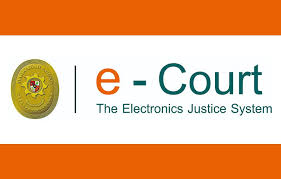 SOSIALISASI
e-court
BANDING
- CourE_
DI 
PENGADILAN NEGERI TANGERANG
13 DESEMBER 2021
Court
Mahkamah
Agung
RI
•·Filing         I  e-Payment       I e-Summons
J1,~t  e Systt'm
e - Court
ENNID HASANUDDIN
The  F ect on.<s
e_court / e_litigasi PERDATA
PERMA 1 TAHUN 2019
SK KMA NO. 271/KMA/SK/XII/2019
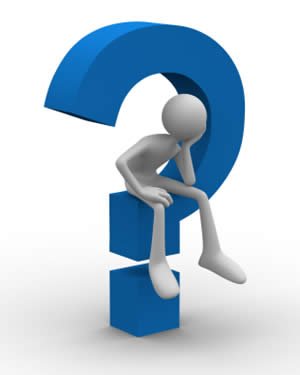 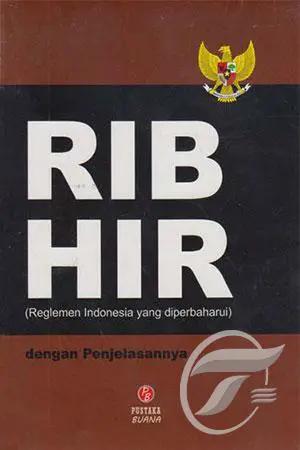 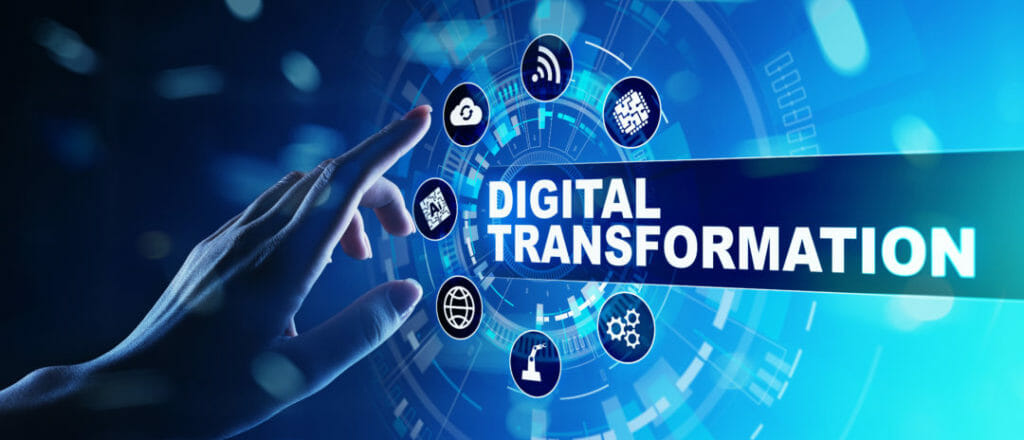 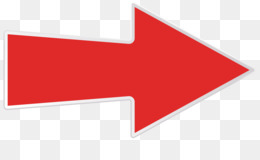 e_court Pidana
PERMA 4  TAHUN 2020 - telekonfrenece
SPPT-TI – Sistem Penanganan Perkara Terpadu berbasis Teknologi Informasi – (Kepolisian, Kejaksaan, Mahkamah Agung, DitjenPas Kemenkumham) – 19 jenis data yang dipertukarkan di PUSKARDA – MA ada 5 data (PMH, PPP, PHS, Petikan putusan dan salinan putusan / UPLOAD PUTUSAN) – TIDAK MERUBAH SIPP – lakukan input data dengan benar.
DASAR HUKUM PERMA
1. UU 14 TAHUN 1985 – MAHKAMAH AGUNG

Pasal 79
Mahkamah Agung dapat mengatur lebih lanjut hal-hal yang diperlukan bagi kelancaran penyelenggaraan peradilan apabila terdapat hal-hal yang belum cukup diatur dalam Undang-undang ini.
HIERARKI Pasal 7 ayat (1)
UU NOMOR 12 TAHUN 2011 TENTANG PEMBENTUKAN PERATURAN PERUNDANG-UNDANGAN
Pasal 7 ayat (1) Jenis dan hierarki Peraturan Perundang-undangan terdiri atas
Undang-Undang Dasar Negara Republik Indonesia Tahun 1945; 
Ketetapan Majelis Permusyawaratan Rakyat
Undang-Undang/Peraturan Pemerintah Pengganti Undang-Undang; 
Peraturan Pemerintah; 
Peraturan Presiden; 
Peraturan Daerah Provinsi; dan 
Peraturan Daerah Kabupaten/Kota
Pasal 8 (1)
2. UU NOMOR 12 TAHUN 2011 TENTANG PEMBENTUKAN PERATURAN PERUNDANG-UNDANGAN
Pasal 8 
(1) Jenis Peraturan Perundang-undangan selain sebagaimana dimaksud dalam Pasal 7 ayat (1) mencakup peraturan yang ditetapkan oleh Majelis Permusyawaratan Rakyat, Dewan Perwakilan Rakyat, Dewan Perwakilan Daerah, Mahkamah Agung, Mahkamah Konstitusi, Badan Pemeriksa Keuangan, Komisi Yudisial, Bank Indonesia, Menteri, badan, lembaga, atau komisi yang setingkat yang dibentuk dengan Undang-Undang atau Pemerintah atas perintah Undang-Undang, Dewan Perwakilan Rakyat Daerah Provinsi, Gubernur, Dewan Perwakilan Rakyat Daerah Kabupaten/Kota, Bupati/Walikota, Kepala Desa atau yang setingkat.
Pasal 8 ayat (2)
(2) Peraturan Perundang-undangan sebagaimana dimaksud pada ayat (1) diakui keberadaannya dan mempunyai kekuatan hukum mengikat sepanjang diperintahkan oleh Peraturan Perundang-undangan yang lebih tinggi atau dibentuk berdasarkan kewenangan.
E_court sebagai Kebutuhan Modernisasi Pengadilan
• Arah pembaruan teknologi
informasi yang mendukung
seluruh proses kerja
peradilan untuk mencapai
efektivitas, efisiensi,
transparansi dan
akuntabilitas
• Dorongan pemerintah agar
pelayanan kepada publik
berbasis teknologi
• Prioritas pemerintah dalam 
upaya peningkatan 
kemudahan berusaha di 
Indonesia
• Kebutuhan pelayanan yang
lebih mudah, murah dan
efisien
• Peningkatan produktivitas 
masyarakat yang ditopang 
kemudahan teknologi 
informasi
Cetak Biru
Pembaruan
Peradilan 2010-2035
Prioritas Pemerintah
Kebutuhan
Masyarakat
Modernisasi Sistem
Administrasi
dan
Persidangan
PERMA NOMOR 3 TAHUN 2018
PERMA 1 TAHUN 2019
E-LITIGATION
P E R S I D A N G A N
E L E K T R O N I K
DOCUMENT FILING
VIDEO CONF EXAMINATION
E-PAYMENT
M U L T I  C H A N N E L
P A Y  M  E  N  T DEDICATED VIRTUAL ACCOUNT
E-SUMMONS
E-FILING
O  N  L  I  N  E
C  E  N  T  R  A  L  I  Z
T  E  R  V  E  R  I  F  I  K
A  S
I
DOMISILI ELECTRONIK
(MOBILE NUMBER/EMAIL)
E  D
MENDUKUNG
       TRANSPARANSI & AKUNTABILITAS
BUILDING BLOCK
P  R  I  N  S  I  P
AKSES TERBATAS
TERINTEGRASI
TRANSISI
S O L U S I
PENGGUNA TERDAFTAR (ADVOKAT)
PENGADILAN ELEKTRONIK
Prioritas Pemerintah
•
•
•
Paket Reformasi Kebijakan Ekonomi XII tahun 2016
Pemerintah menginginkan peringkat kemudahan berusaha RI naik ke peringkat 40. Koordinasi melalui Menteri Koordinator Bidang Perekonomian dan Badan Koordinasi
Penanaman Modal
•
Indonesia untuk survey tahun 2019 pada
posisi
73 dari 190 negara
1.
2.
3.
4.
5.
6.
7.
Singapura posisi 2 (2016 : 1) (2018: 2)
Malaysia posisi 15 (2016: 18) (2018 : 24) 
Thailand  posisi 27 (2016 : 49) (2018: 26) 
Brunei Darussalam posisi 55 (2018: 55) 
Vietnam posisi 69 (2016: 90) (2018: 68) 
Indonesia 73 (2016 : 106) (2018: 72)
Filipina posisi 124 (2016: 103) (2018: 113 )
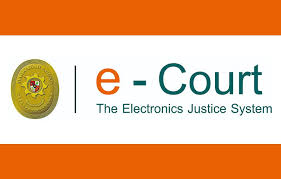 Fitur yang ada  pada aplikasi e-Court PN
Notifikasi
Batas Waktu
Pengajuan         Pendaftaran          e-SKUM &                   e-summon
Upaya Hukum     Upaya Hukum        e-Payment
Banding               Banding
(14 hari kerja)
Otomatis Penyampaian (Notifikasi) Memori & Kontra
Memori secara elektronik
Inzage secara
Elektronik – 3 (TIGA) hari
e-payment
biaya banding
Otomatis Pengiriman berkas
banding secara elektronik 
( 20 HARI)
18
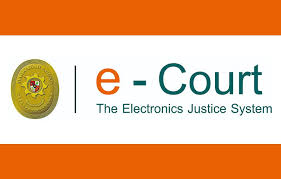 Fitur yang ada pada aplikasi
 SIPP PN & SIPP Banding
SIPP Tingkat
Pertama
Notifikasi & verifikasi pendaftaran upaya hukum banding secara elektronik
SIPP Banding
Notifikasi & verifikasi pendaftaran upaya hukum banding secara elektronik
Penerimaan berkas dari
berkas secara elektronik
e-Court & pemeriksaan
Notifikasi & verifikasi cabut banding secara elektronik
Verifikasi berkas putusan
oleh Majelis Hakim
Integrasi data pihak dan Kuasa Hukum antara SIPP & e-Court
Penandatanganan Salinan
e-sign oleh Panitera
putusan secara elektronik/
Komunikasi data 3 arah: e-Court, SIPP & SIPP Banding
(tte panitera, inzage)
Transfer data ke e-Court
19
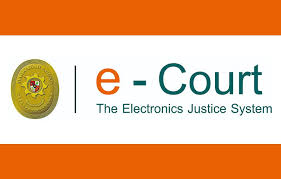 Syarat Pemohon dapat mengajukan
Upaya Hukum Banding Online
(SK KMA NO. 271/KMA/SK/XII/2019)
Wajib memiliki Salinan Putusan elektronik yang diupload dari e-Court
Sejak tingkat
pertama mendaftar dan beracara secara elektronik/
e-Litigasi
Semua
pihak wajib menyetujui e-Litigasi
20
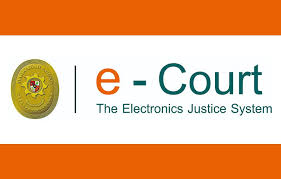 Kewenangan Pengadilan Tingkat Pertama
pada aplikasi e-Court
KASIR
1.   Memeriksa 
Pembayaran 
melalui Rekening 
Koran
2.   Register 
Permohonan 
banding di SIPP
3.   Pembayaran
biaya banding
MEJA III
PERDATA
Menambah
Kuasa
PANITERA
JURUSITA
e-Summon 
pemberitahuan 
banding
e-Summon 
pelaksanaan 
inzage
e-Summon 
pemberitahuan 
putusan
e-Summon
cabut banding
1.
akta
Upload 
banding
Upload
1.
1.
2.
akta
cabut banding
Verifikasi
Memori & Kontra
Memori Banding
Verifikasi 
Kelengkapan 
dokumen inzage
Verifikasi 
pelaksanaan 
inzage
Pengiriman
2.
Upload 
inzage
berkas
2.
3.
3.
4.
5.
4.
6.
berkas
banding
secara elektronik
21
Kewenangan Pengadilan Tinggi
pada SIPP Banding
1. MEJA I
PERDATA
Penerimaan & 
verifikasi berkas 
secara elektronik
MH
Membaca berkas digital.
Musyawarah dan Sidang putusan
3. KPT Menunjuk Majelis Hakim
7. MH Melakukan VERIFIKASI
Terbuka 
Dihadiri para pihak
4. PANITERA PT

Menunjuk PP
2. KASIR
Memeriksa 
pembayaran biaya 
banding melalui 
rekening koran
6. MH / PP  Memasukan putusan ke SIPP
5 M H 
Menetapkan hari sidang
8. PANITERA
Penandatanganan 
Salinan putusan 
e-sign
TERKIRIM KE PARA PIHAK
? 
BA
MATERAI
22
Kewenangan Pengadilan Tinggi
pada SIPP Banding
1. MEJA I
PERDATA
CAPTURE
MH
Membaca berkas digital.
Musyawarah dan Sidang putusan
3. KPT

CAPTURE
7. MH
CAPTURE VERIFIKASI
4. PANITERA PT

CAPTURE
2. KASIR
CAPTURE
6. MH / PP
MEMASUKAN BERKAS ]CAPTURE
5 M H 

CAPTURE
8. PANITERA
CAPTURE TANDA TANGAN ELEKTRONIK
? 
CAPTURE BA / RIWAYAT
22
DATA PERKARA ECOURT PERDATA
Tahapan Banding e_court
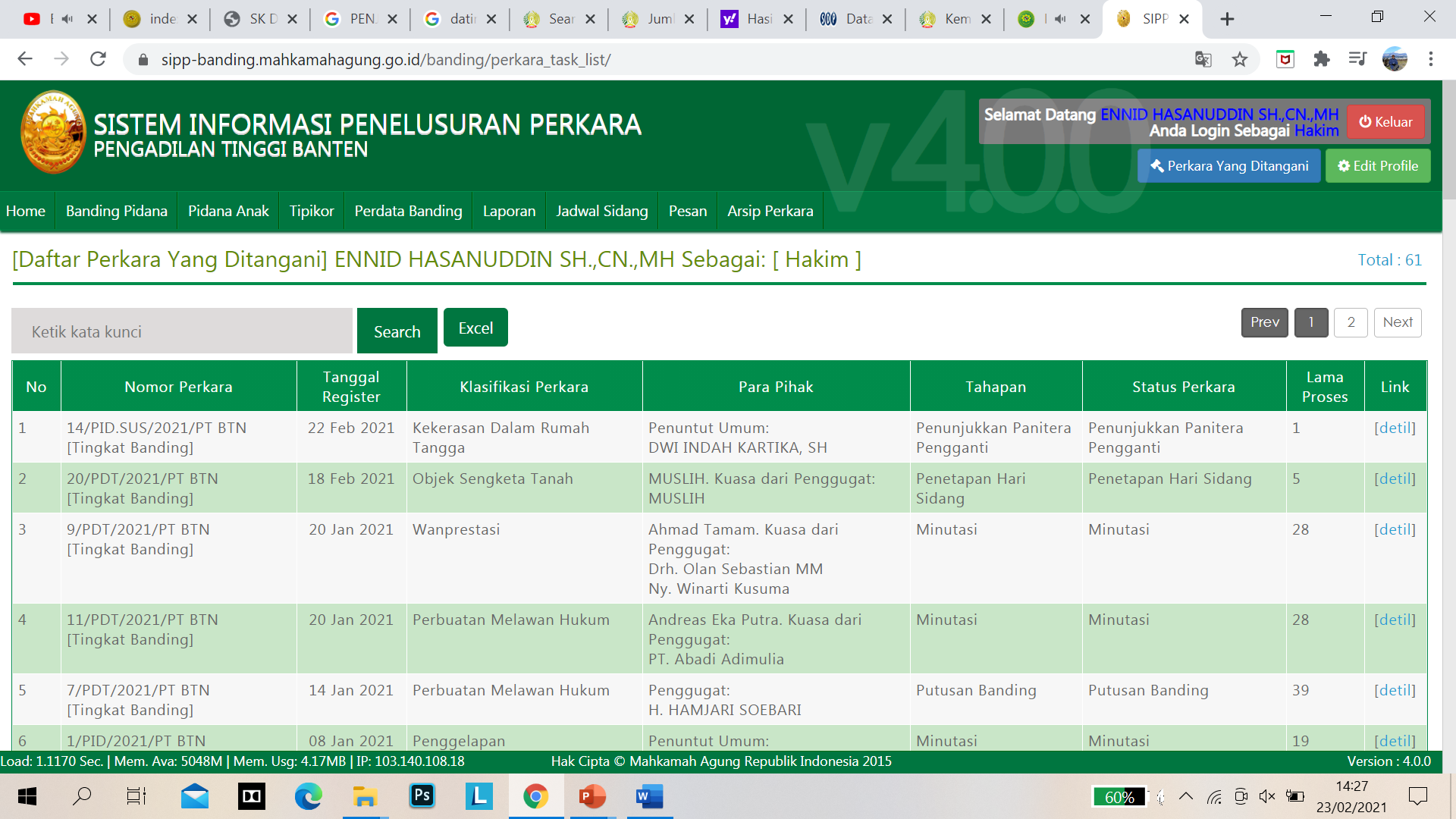 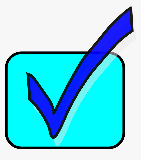 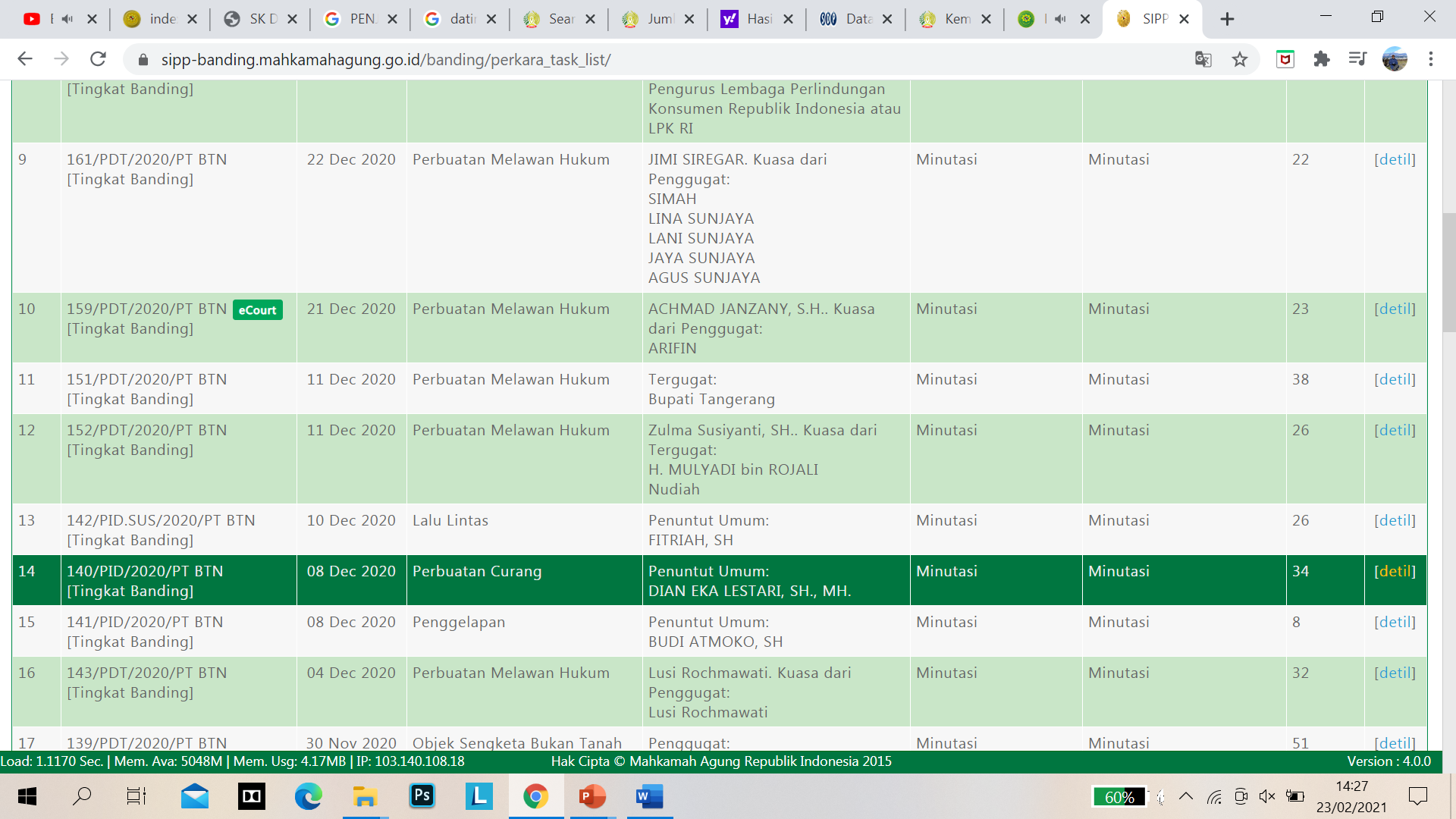 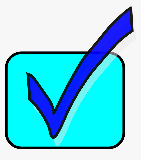 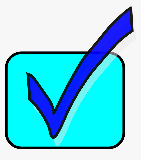 Tahapan Banding e_court
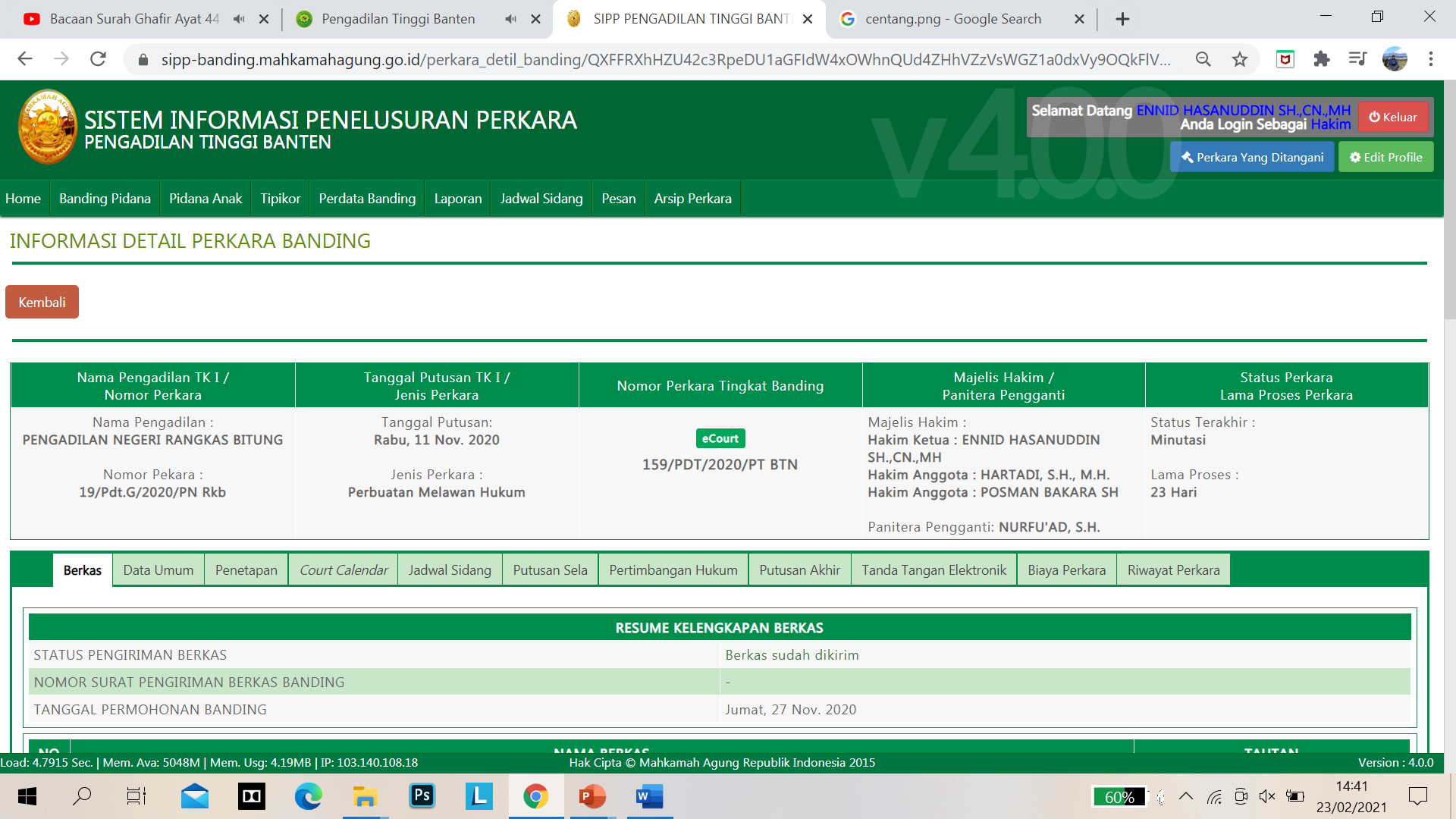 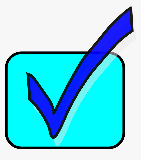 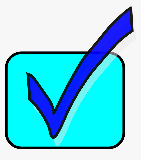 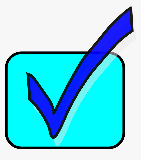 Tahapan Banding e_court
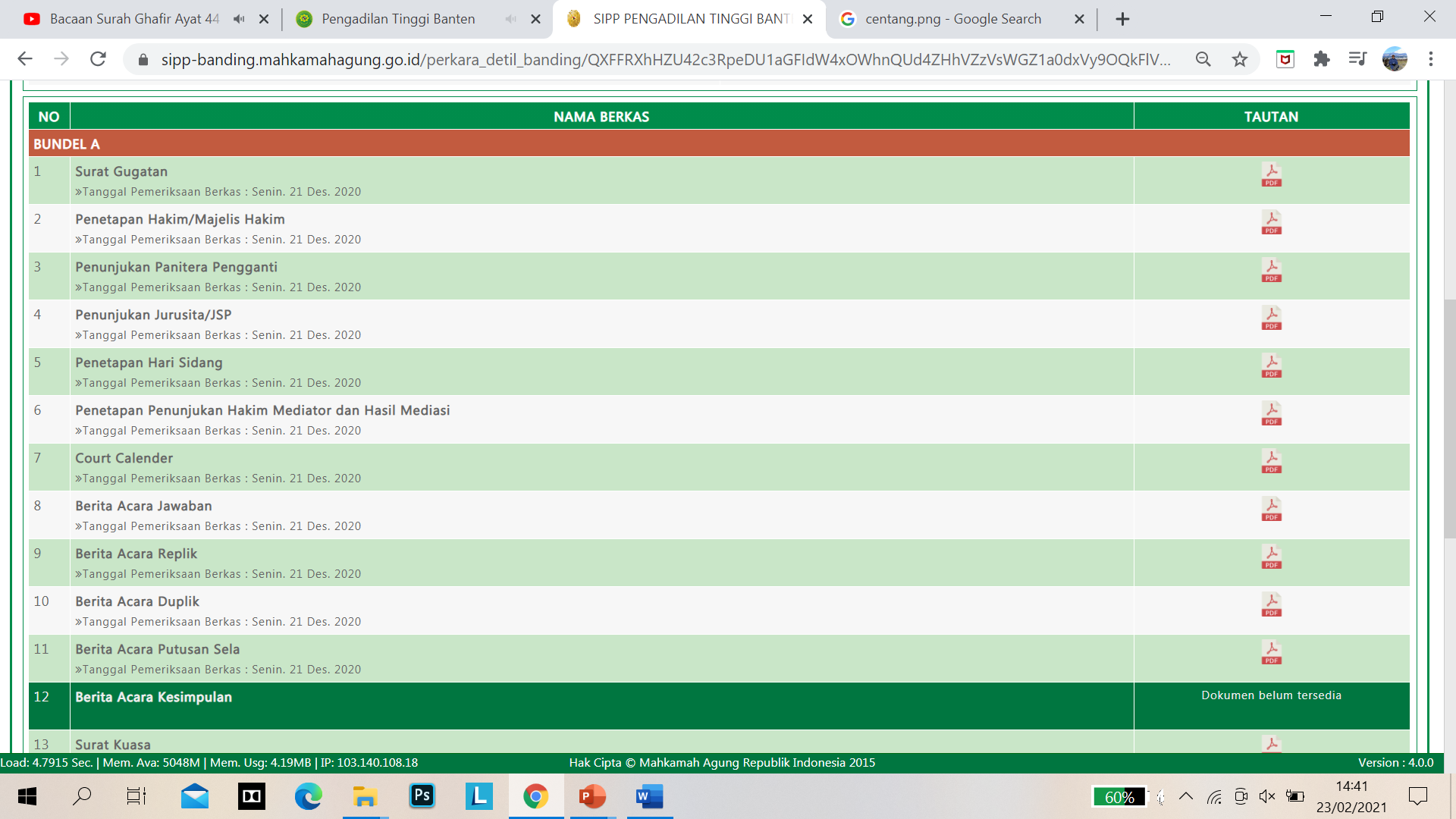 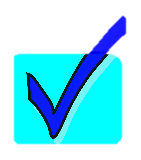 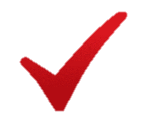 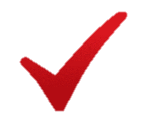 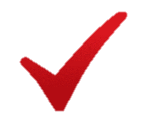 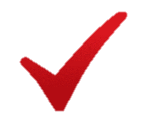 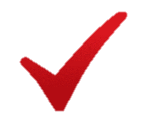 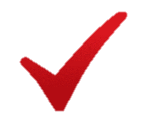 Tahapan Banding e_court
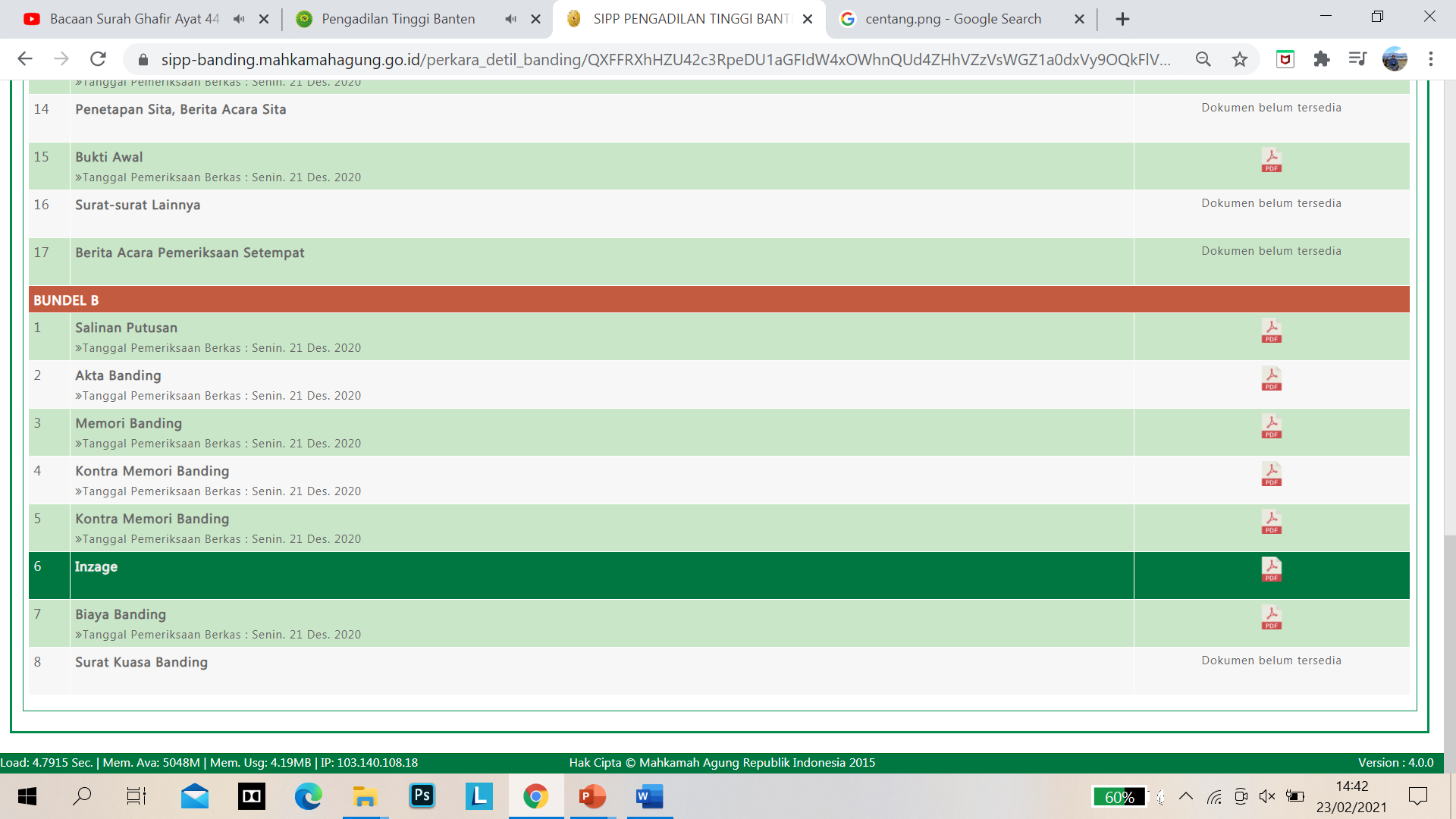 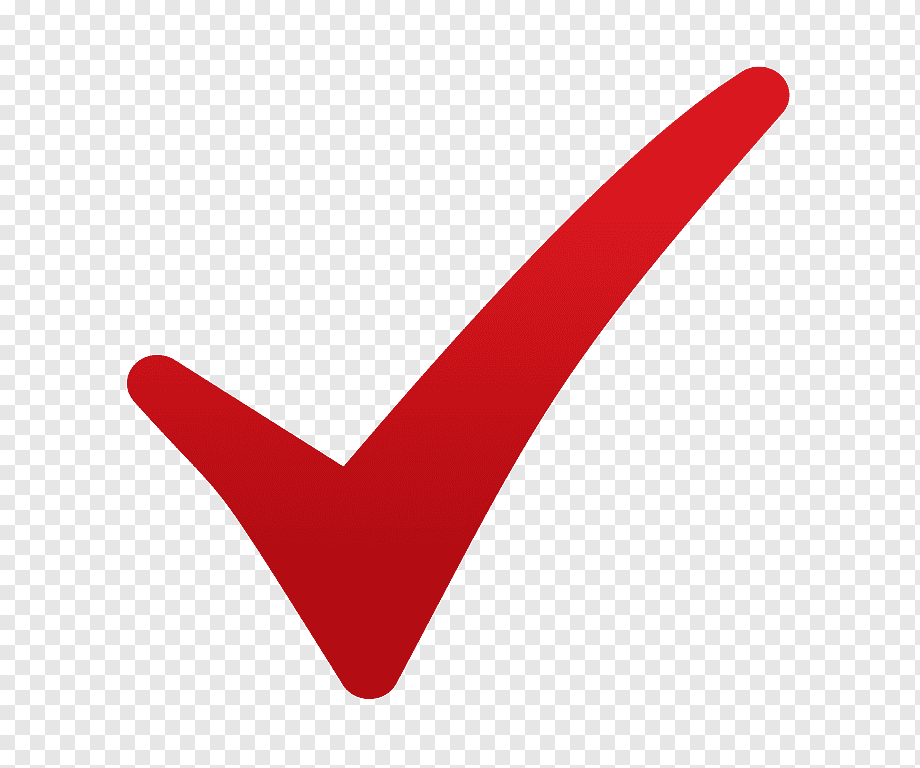 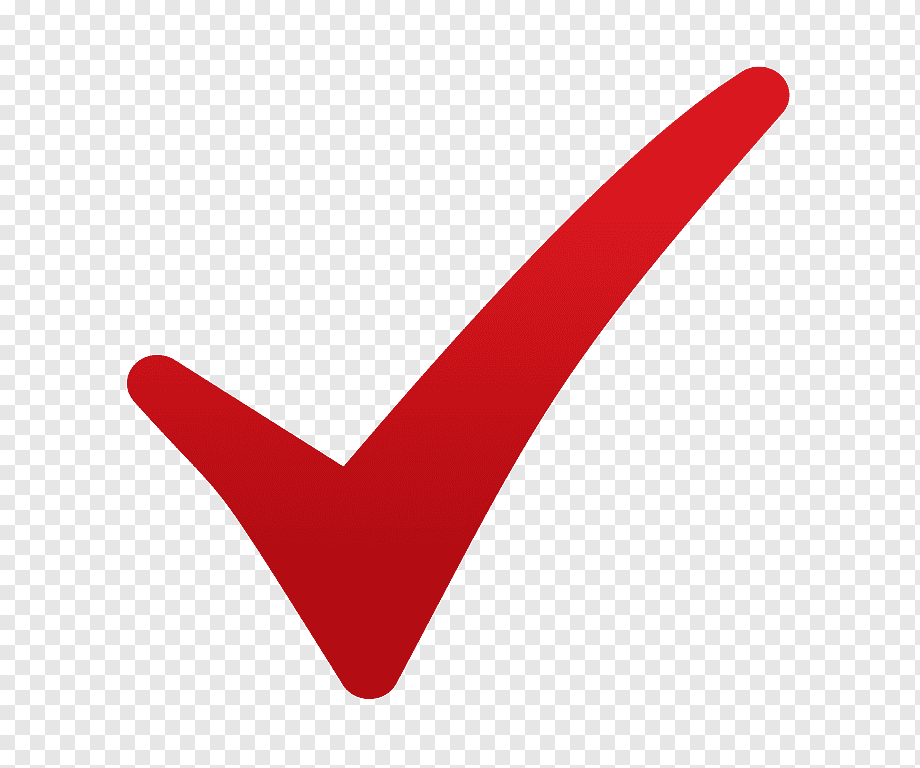 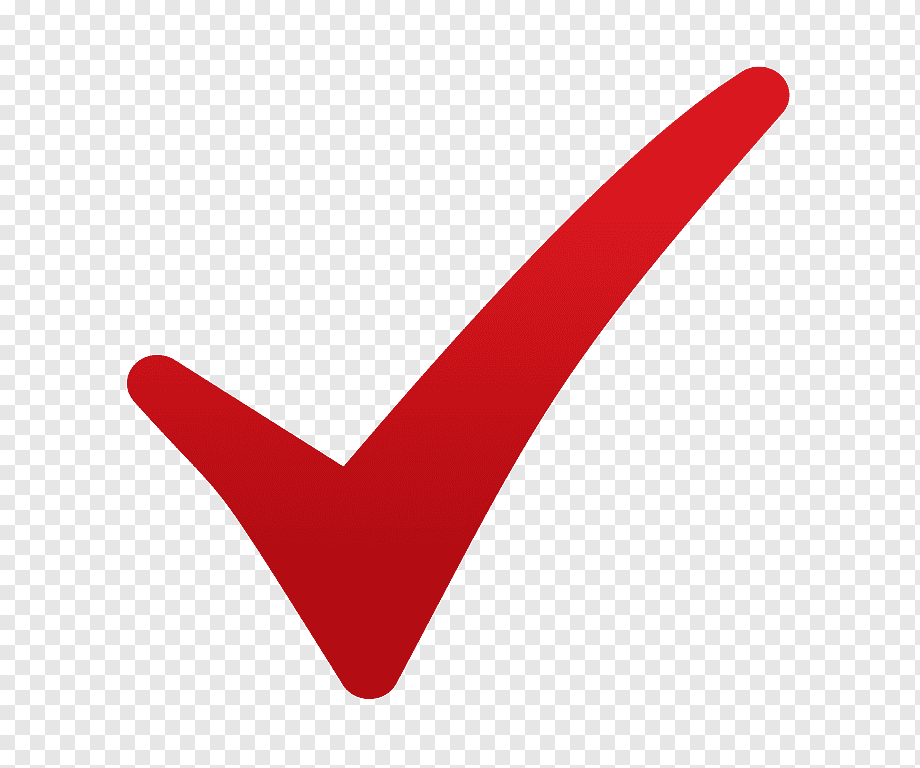 Tahapan Banding e_court
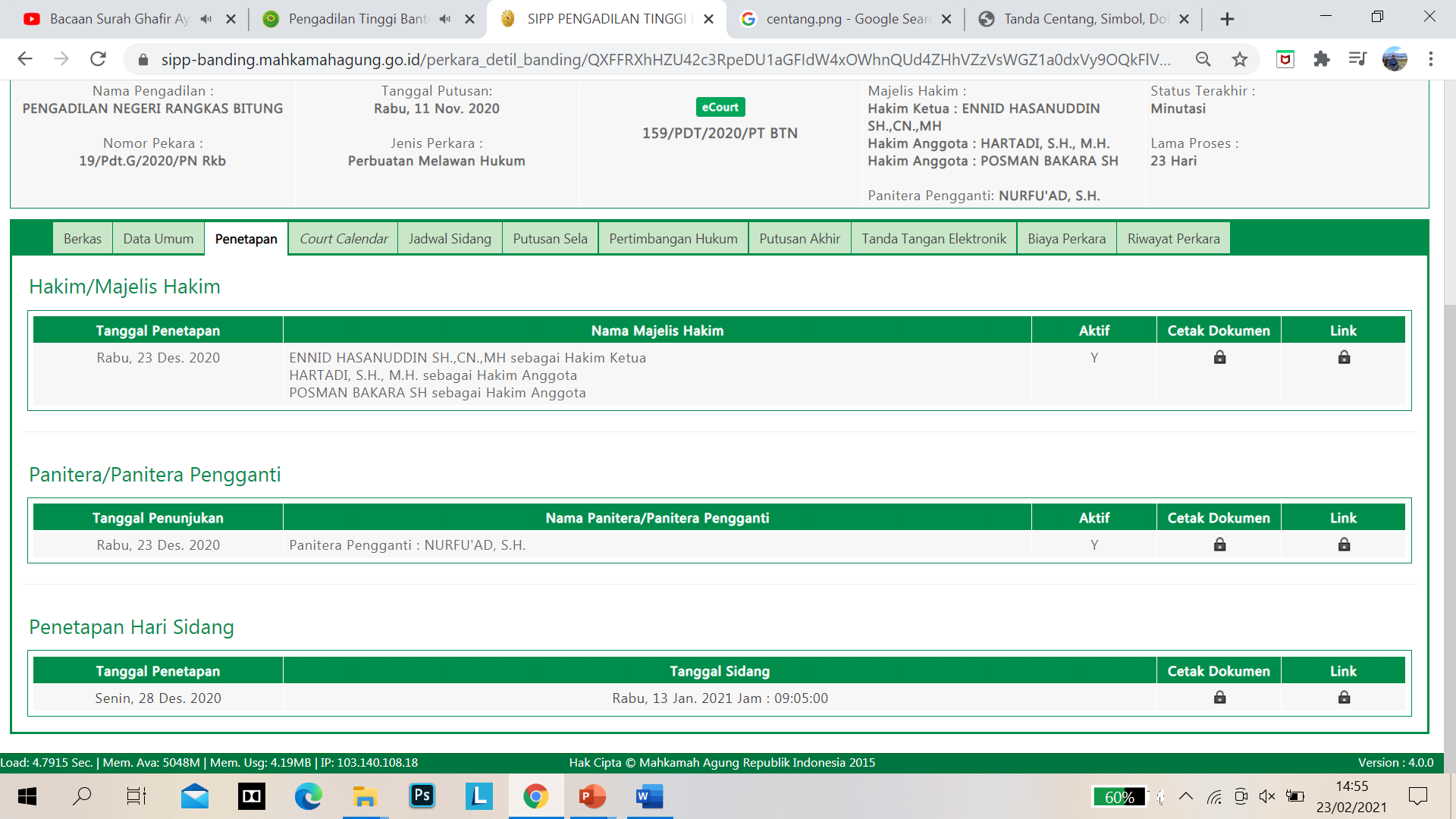 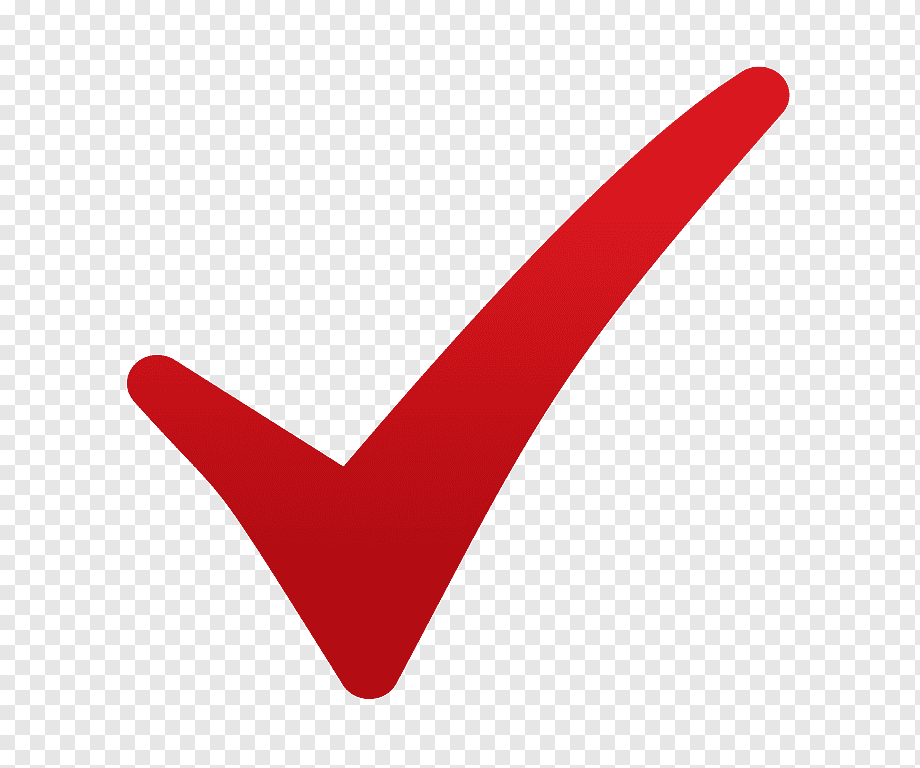 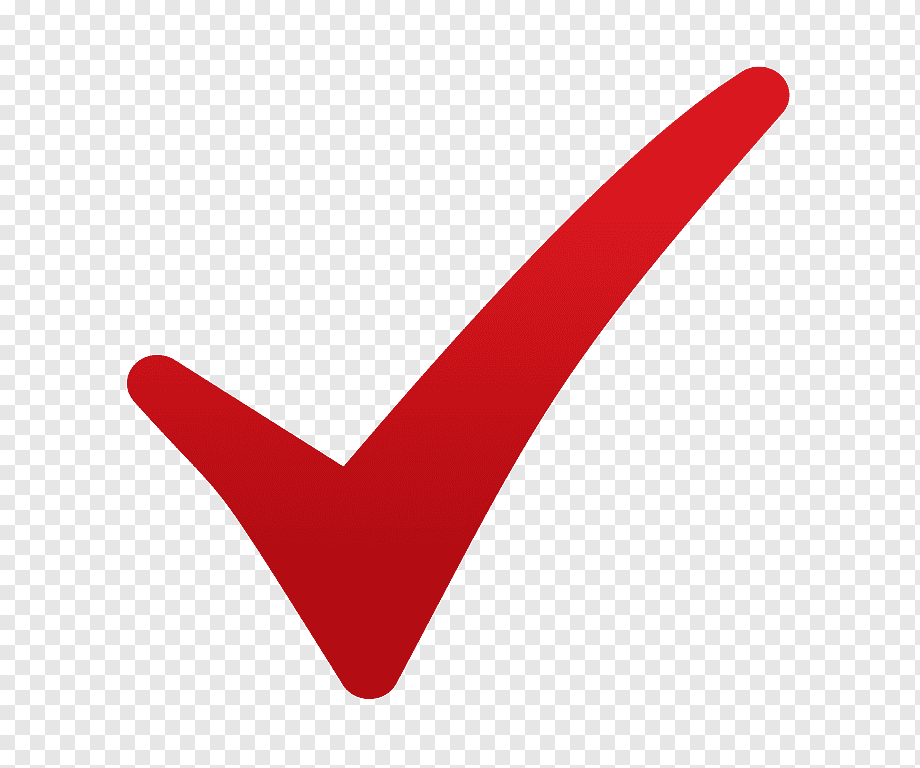 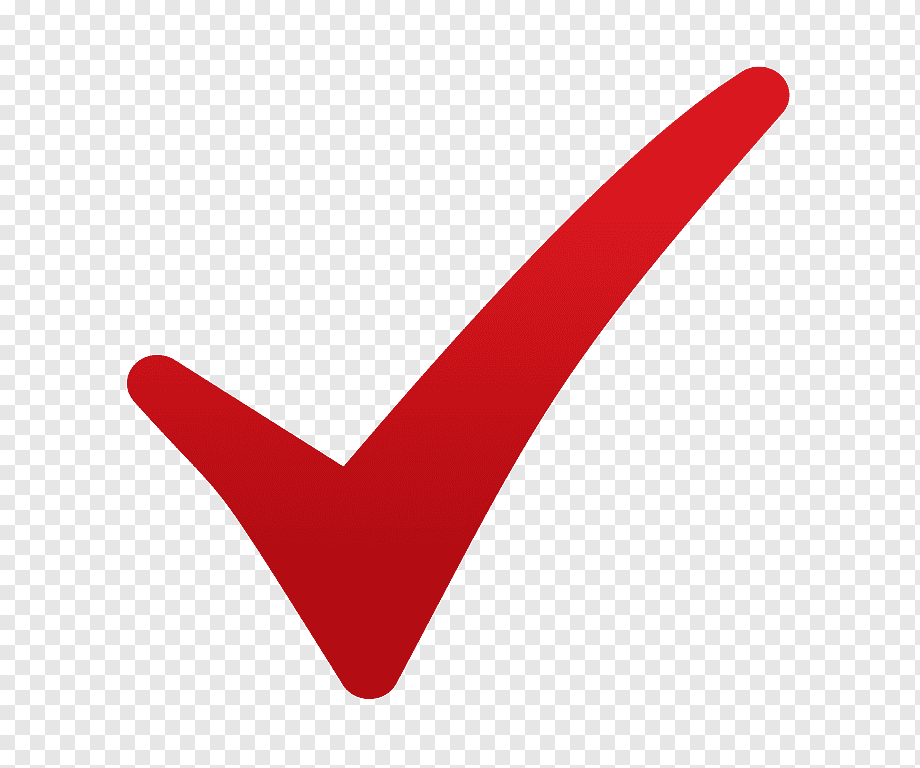 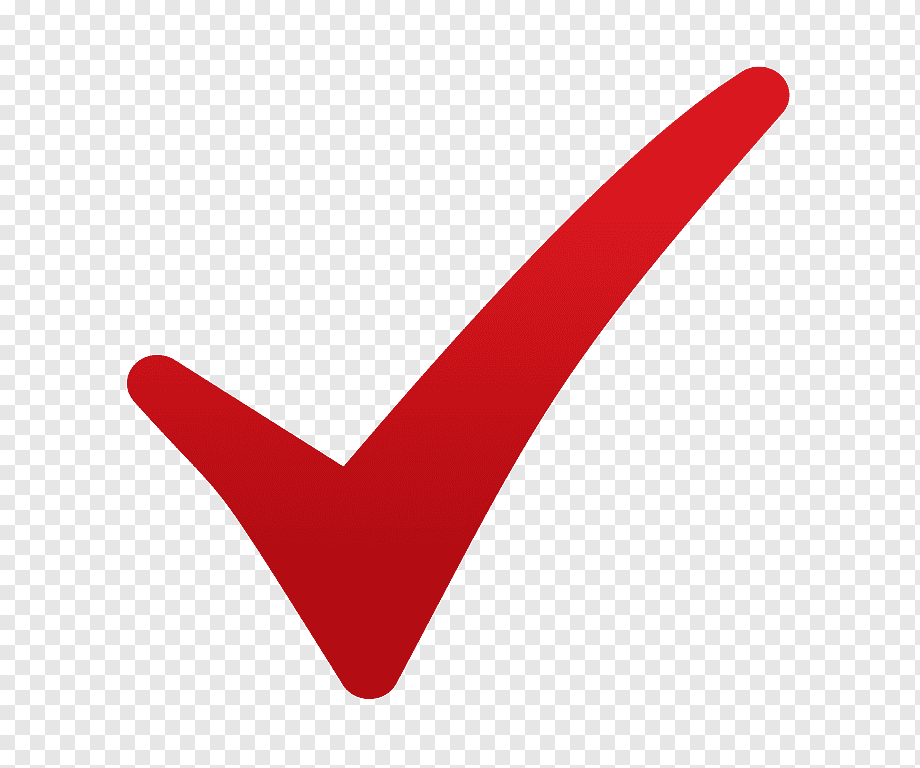 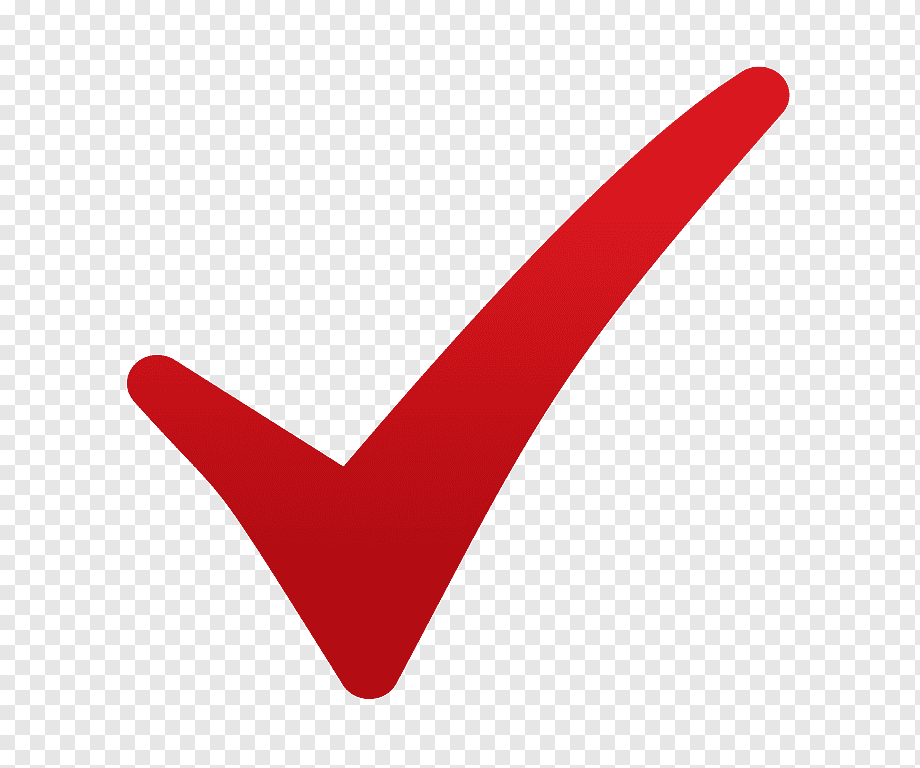 Tahapan Banding e_court
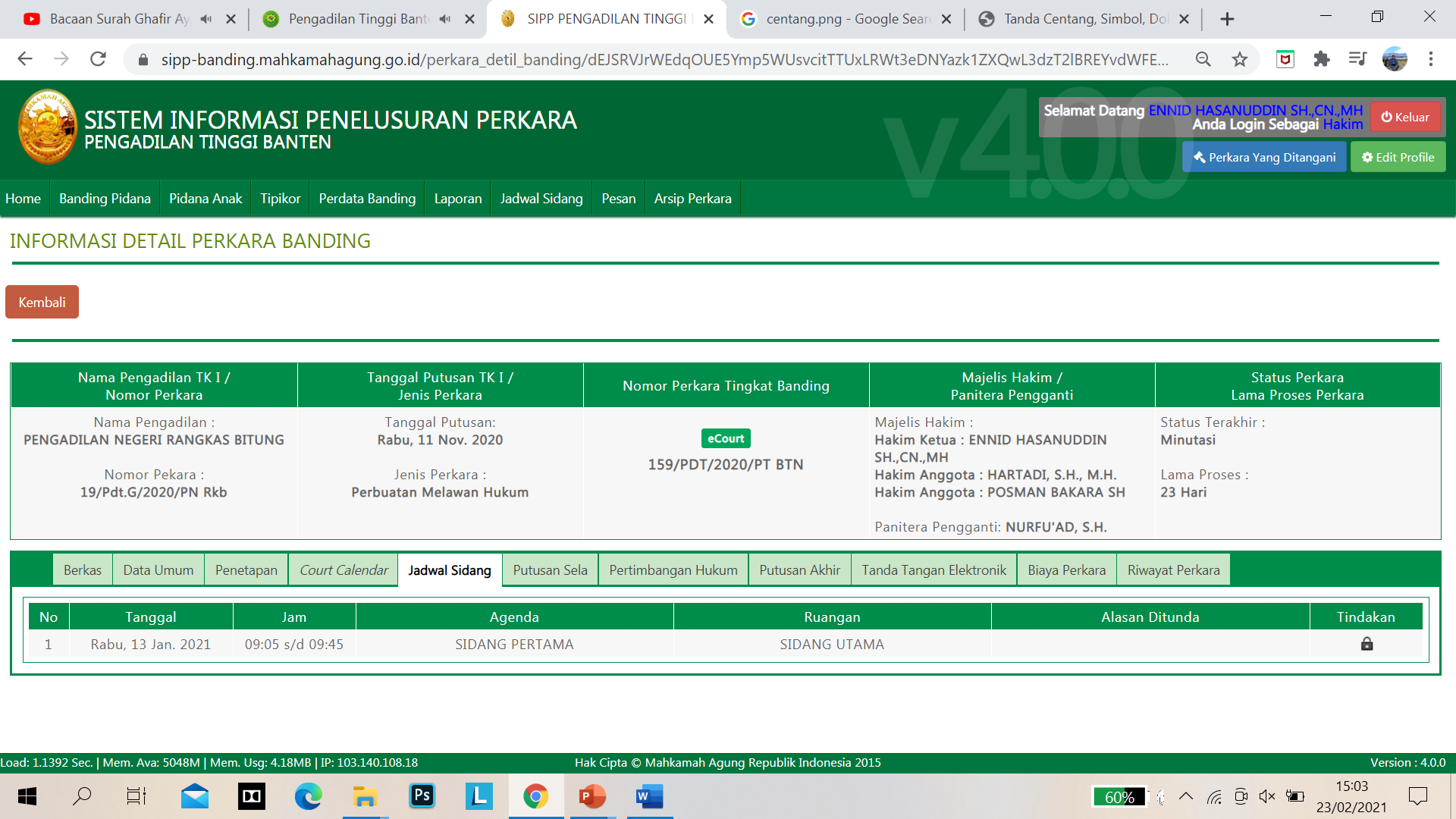 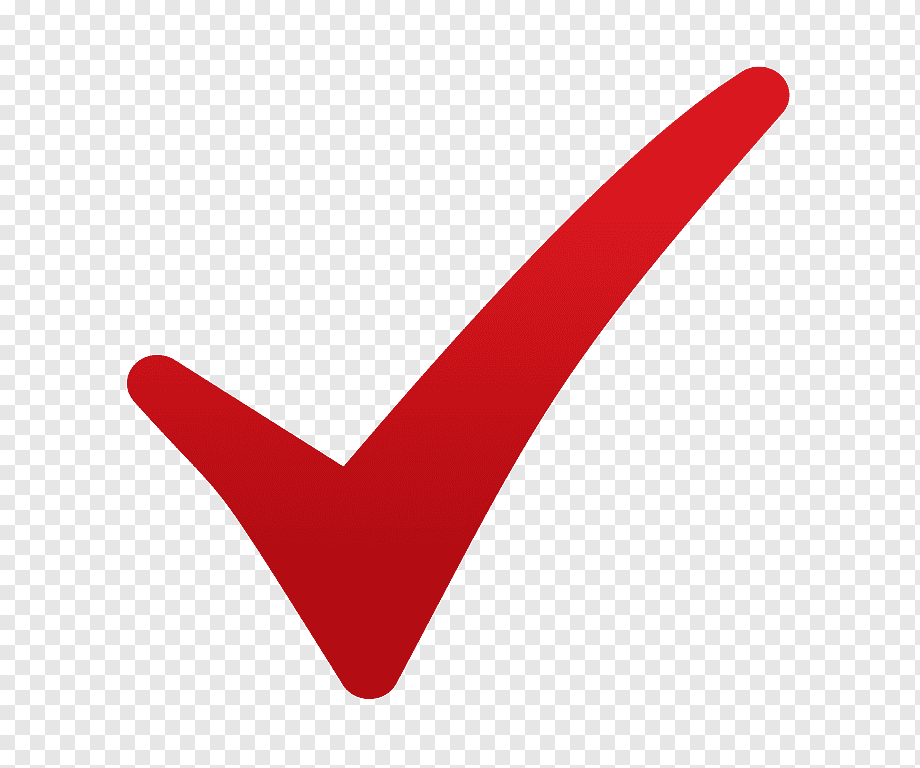 Tahapan Banding e_court
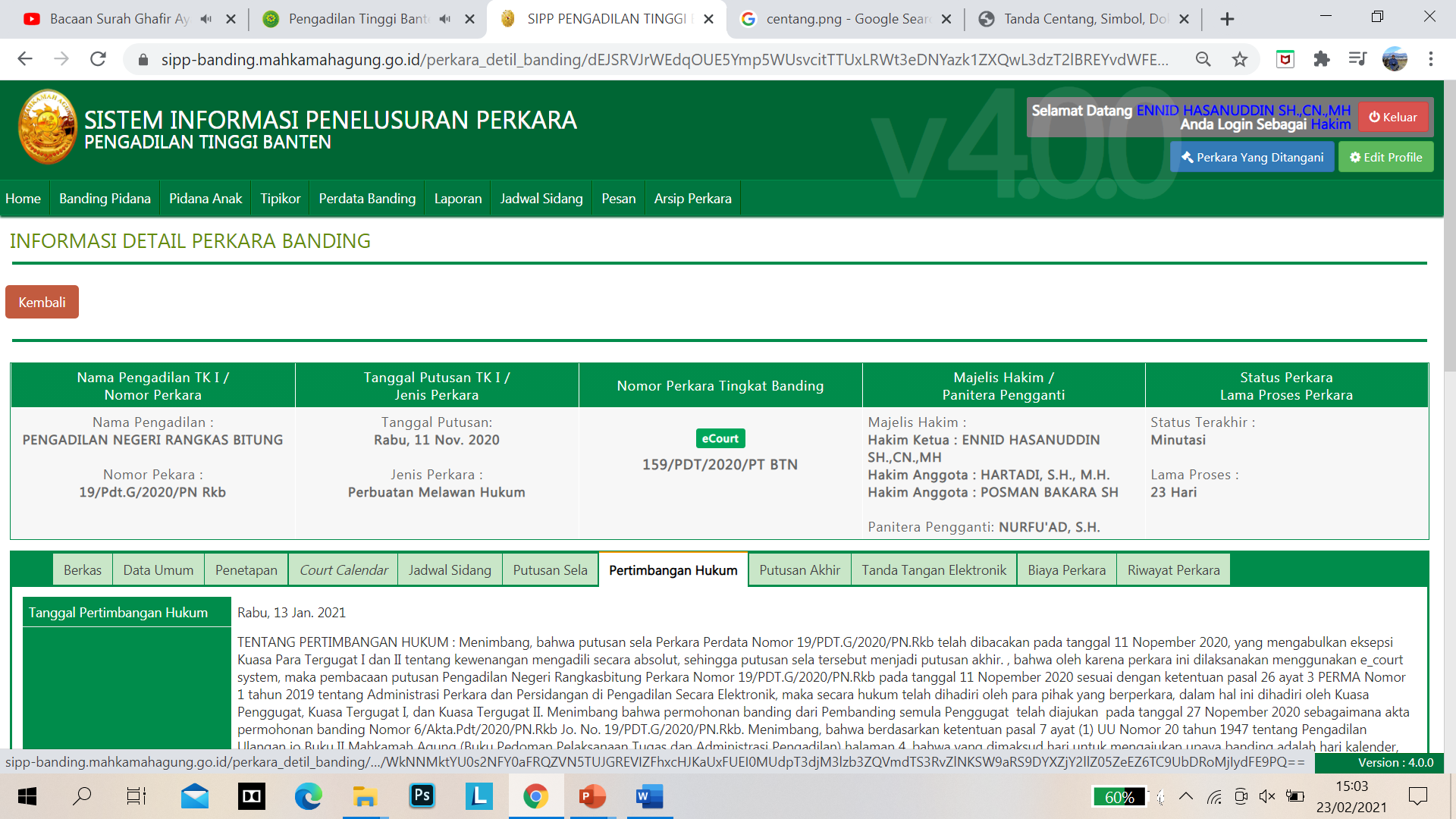 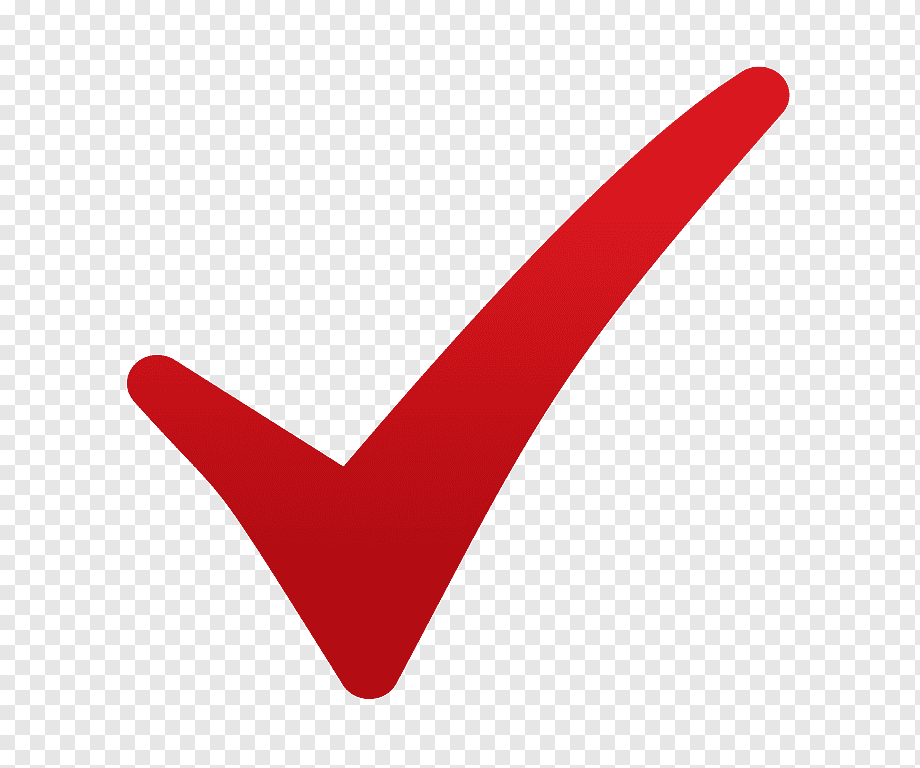 VERIFIKASI HAKIM BANDING
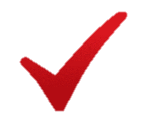 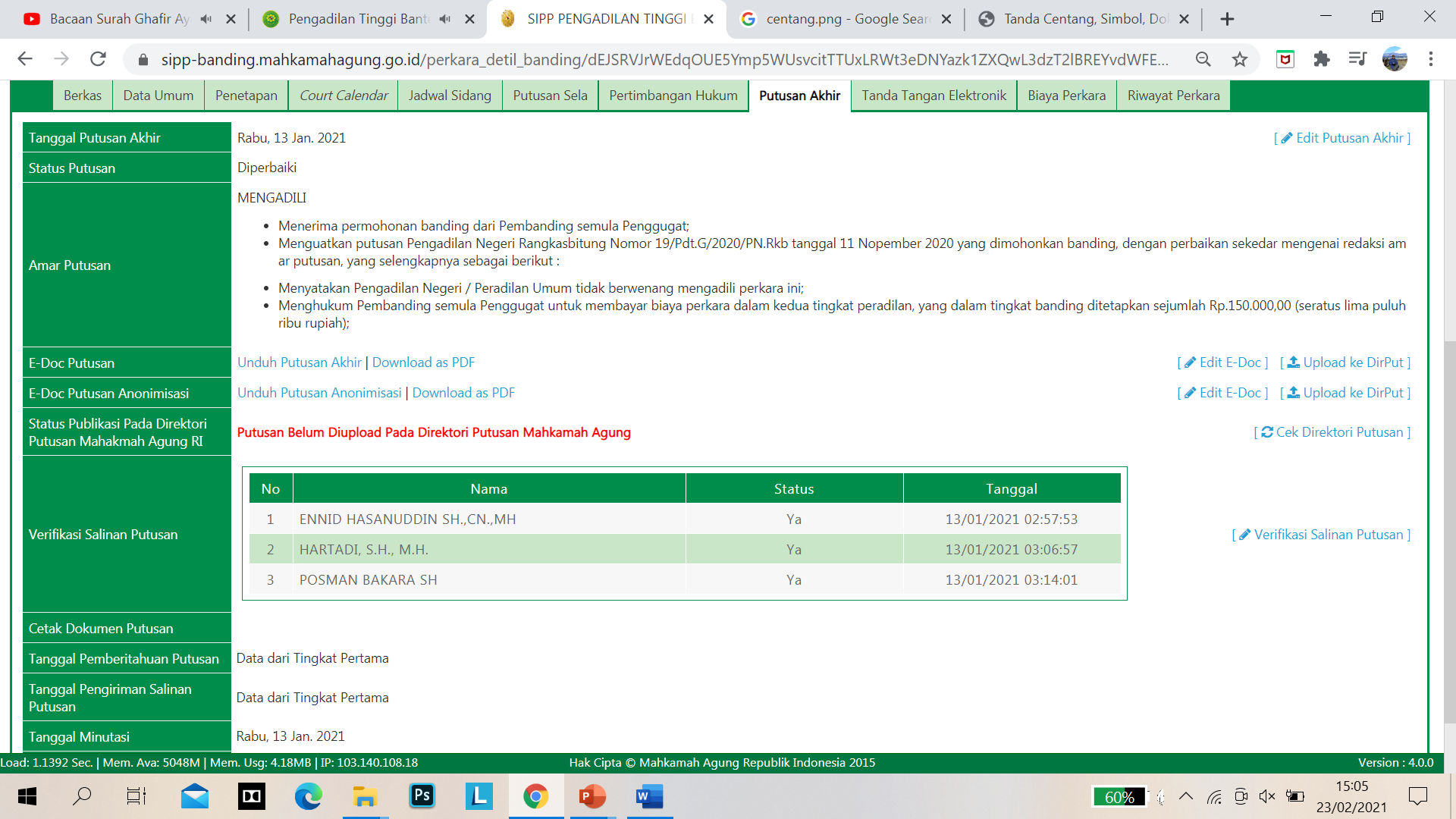 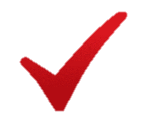 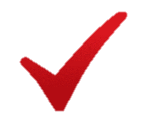 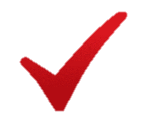 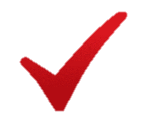 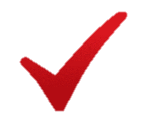 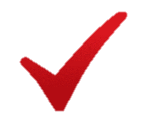 BERITA ACARA SIDANG ECOURT BANDING / RIWAYAT
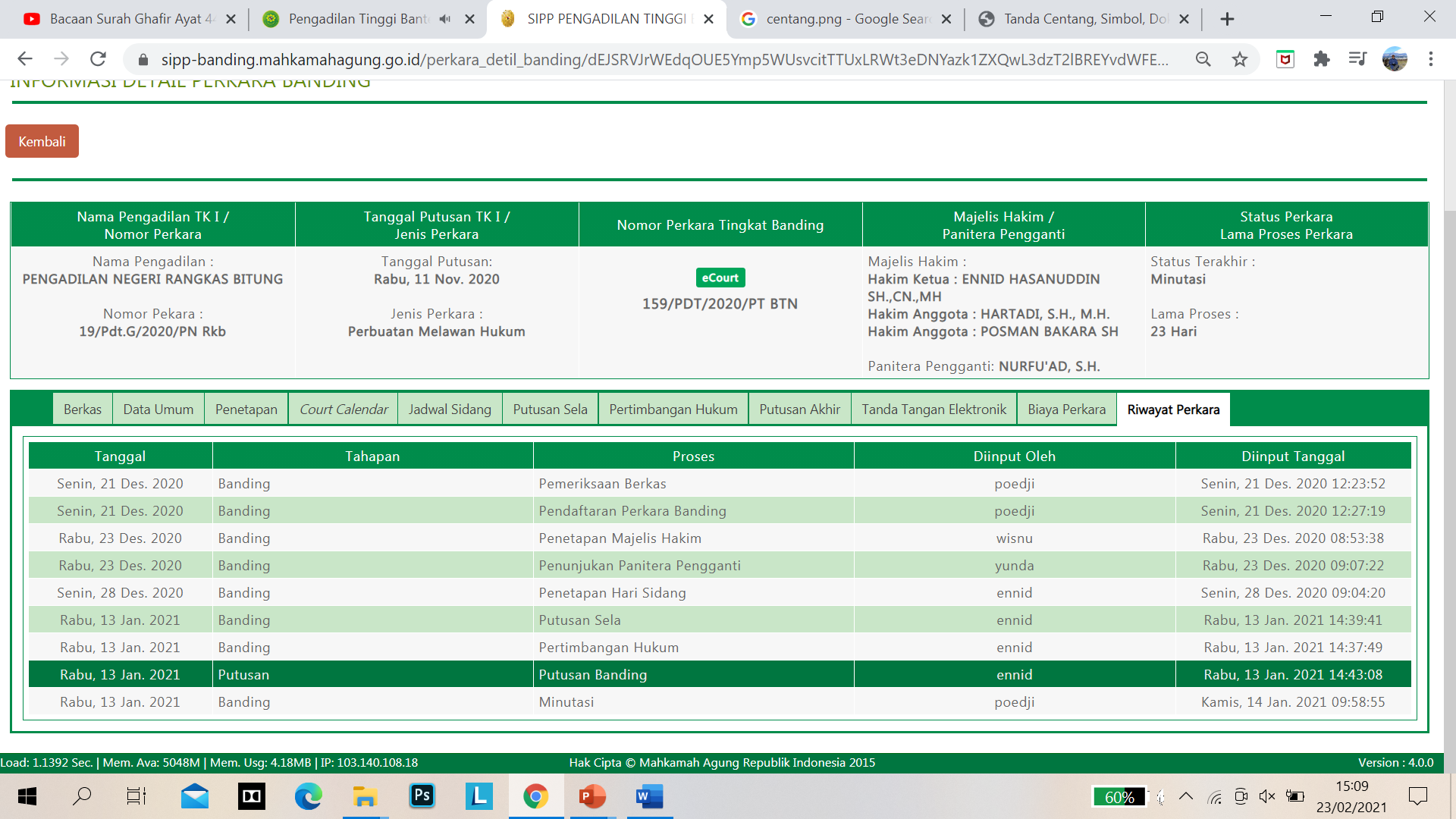 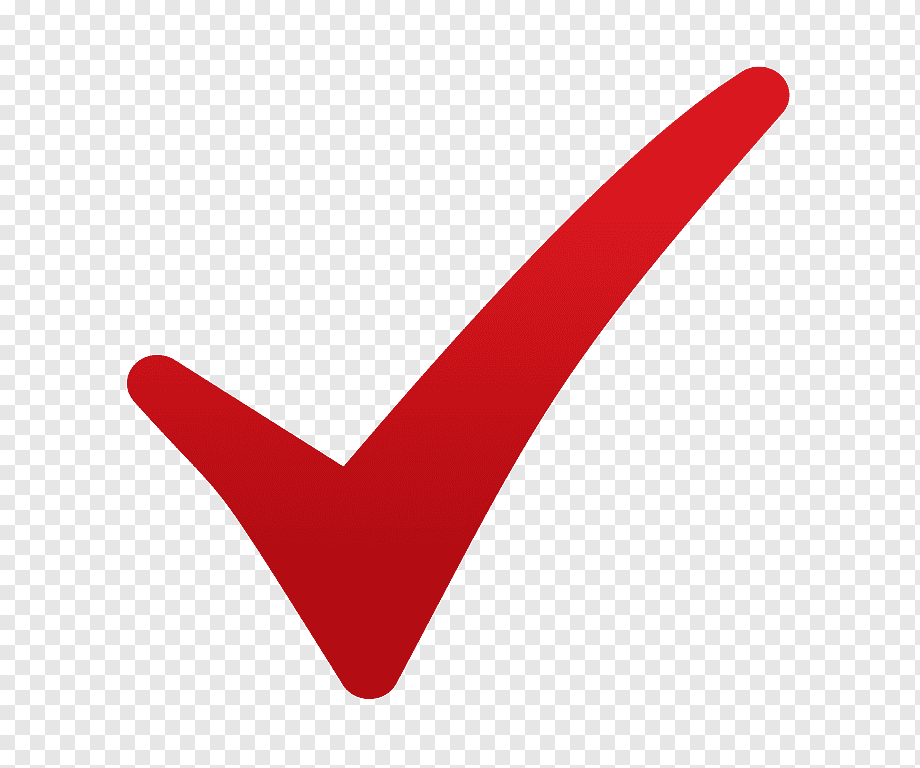 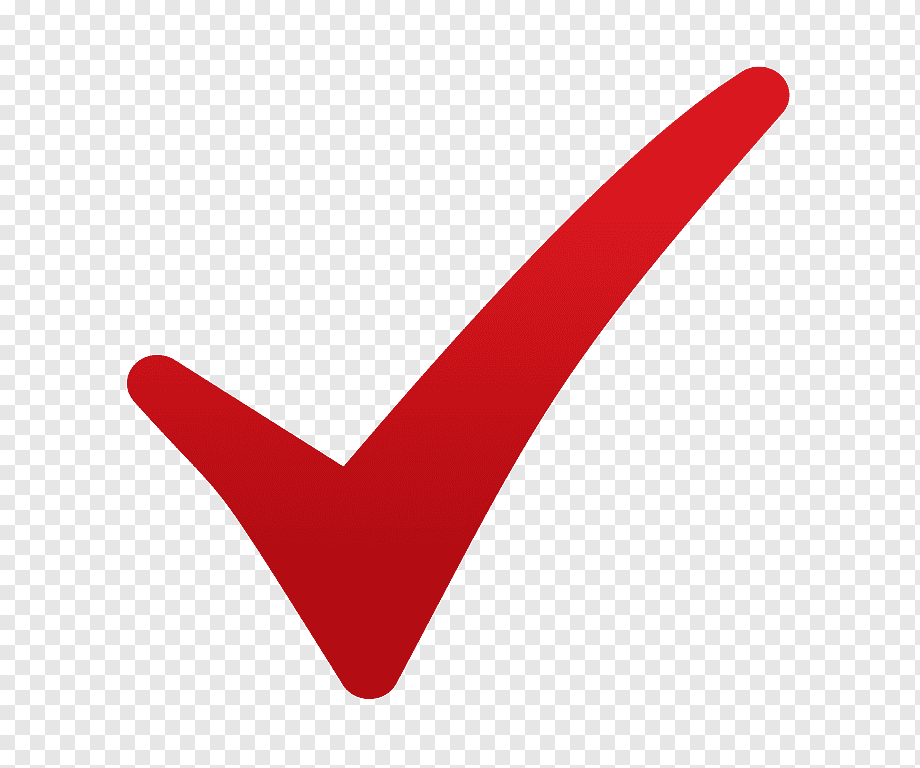 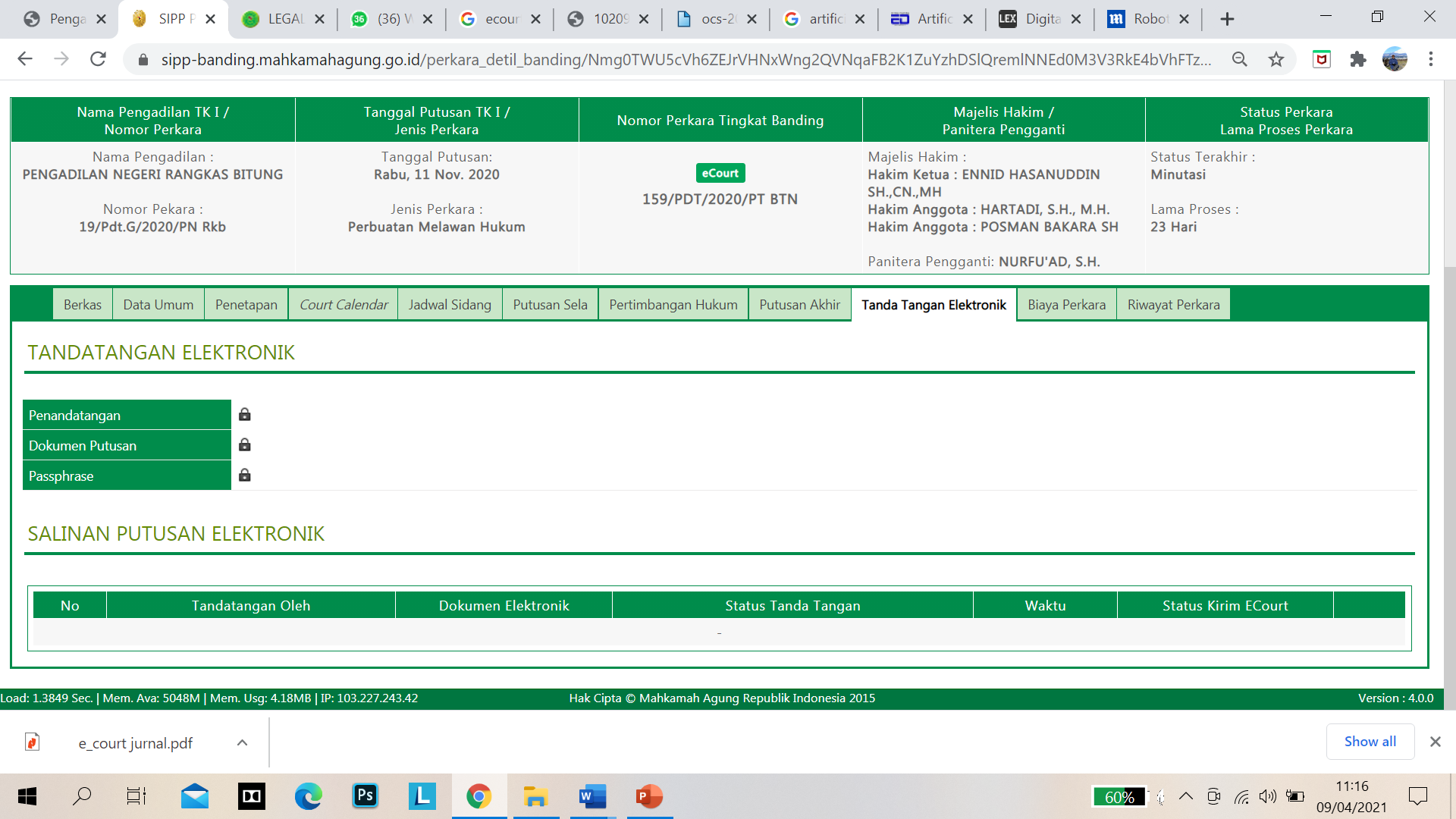 TANDA TANGAN DIGITAL
35
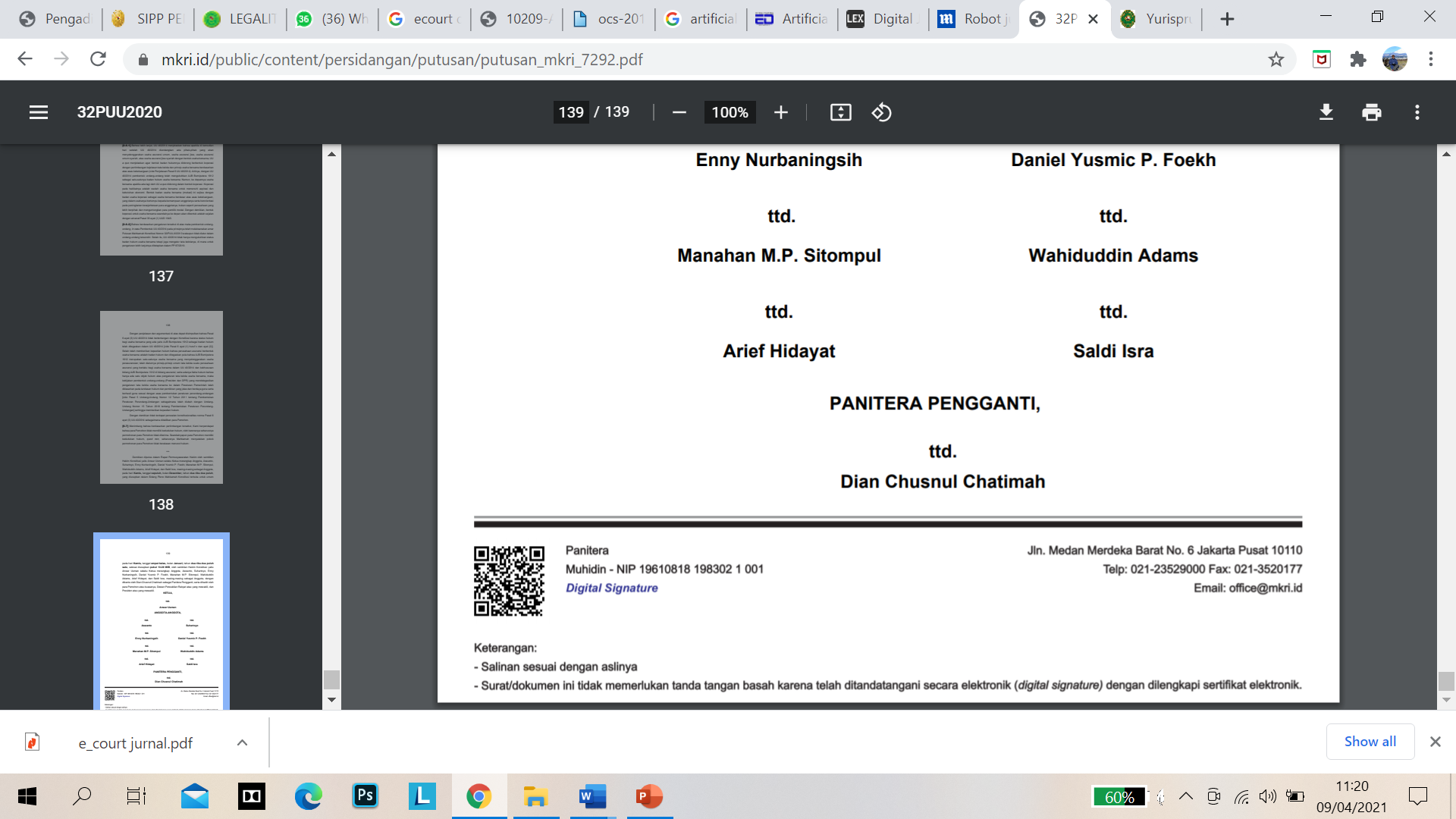 KESIMPULAN
Setelah proses mediasi gagal – diupayakan dengan sangat oleh hakim – untuk dilakukan e_litigasi – pihak yang non advokat agar DIBANTU
Disampaikan bahwa e_litigasi – berlaku untuk semua tingkat peradilan.
Sementara menunggu perbaikan system – setiap perkara yang menggunakan e_litigasi dilaporkan ke Panmud Perdata.
Replik dan Duplik diupload di menu berita acara
PP membantu para pihak untuk mengupload bukti surat yang sudah diverifikasi oleh MH.
Tidak ada lagi perkara perdata banding yang migrasi dari e_litigasi ke berkas konvensional.
Panitera sebelum mencatat akta banding – verifikasi dahulu surat kuasa khusus banding / kasasinya – dan upload ke system.
Materai sudah dapat dibeli melalui e_materai.
ARTIFICIAL INTELEGENCE JUDGE
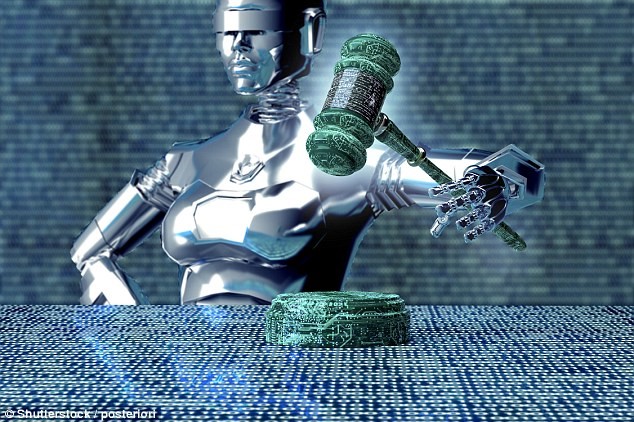 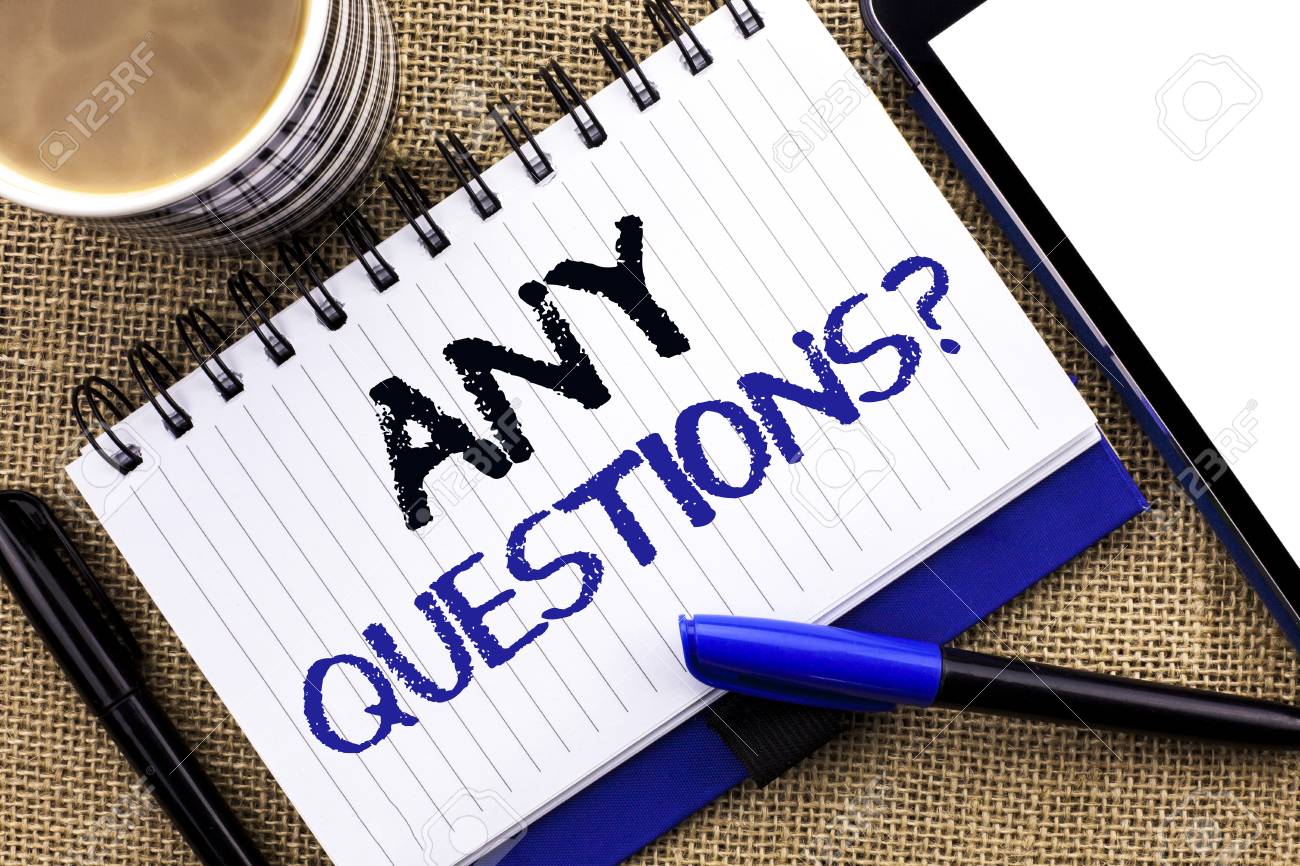